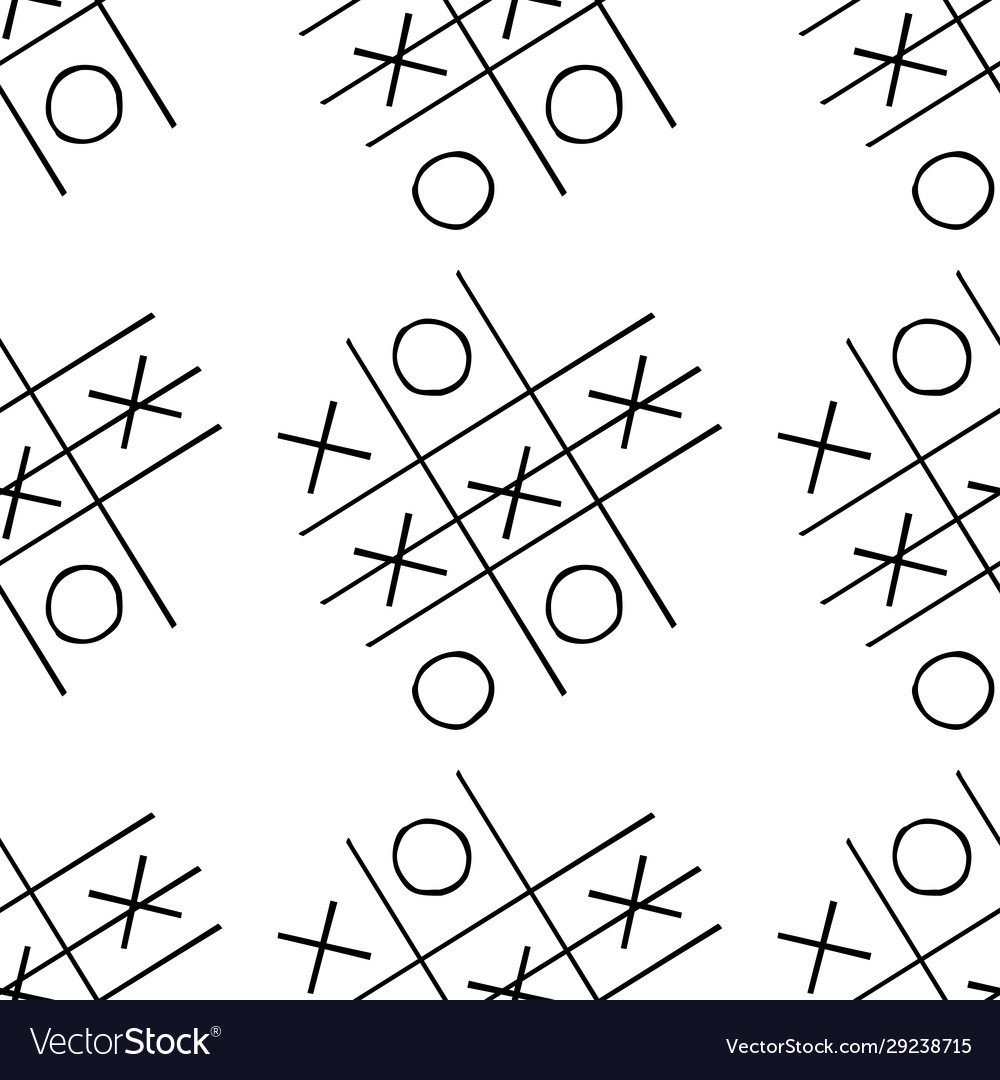 Tic-Tac-Toe
Discussion Questions
The slides that follow can be used with the themes suggested in the Supporting Documents for Level 5 and Level 6.  We suggest that questions are adapted to suit the linguistic abilities of the learners.
Reference to Learning Outcomes/Syllabi
Reference to LO: 
LS 5.13  I can ask questions and make simple contributions in a discussion.   
LS 5.9    I can use appropriate language and specific vocabulary fluently to suit different purposes when interacting with others. 
LS 5.10 I can listen to others, letting them put forward their point of view and take turns in
a discussion and/or conversation. 


Reference to Syllabi: 5.1.5, 5.1.6 6.1.8 (Yr 5 and Yr 6)
 5.1.5/6.1.5 Give descriptions of characters, scenes, objects and pictures.
5.1.6/6.1.7  Use appropriate and grammatically correct language to communicate meaningfully with a purpose
5.1.14/6.1.14Participate enthusiastically in oral activities
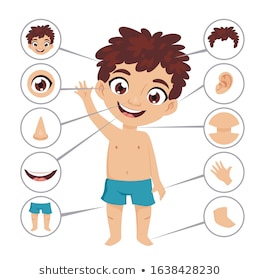 The Body and the face
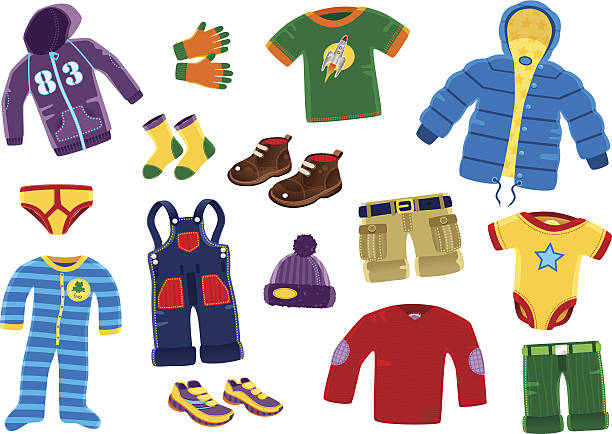 Clothes
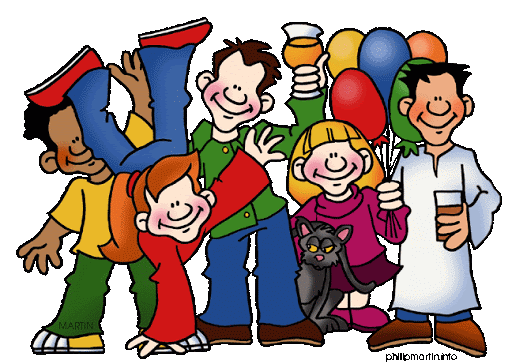 Family and Friends
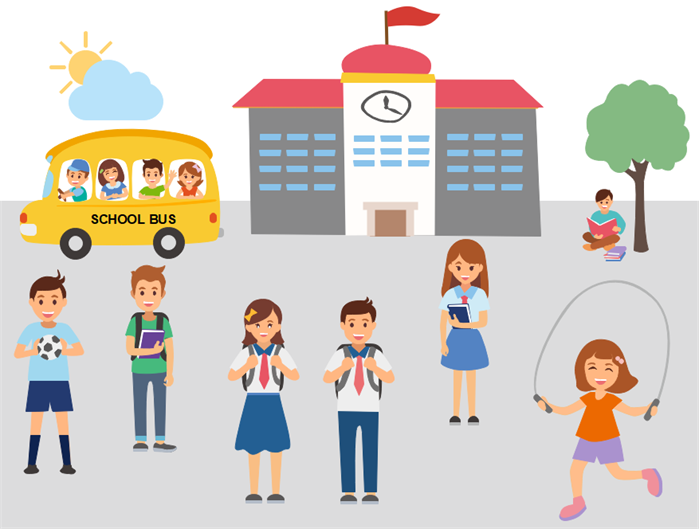 School Life
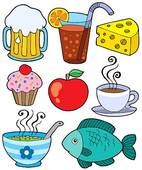 Food and Drink
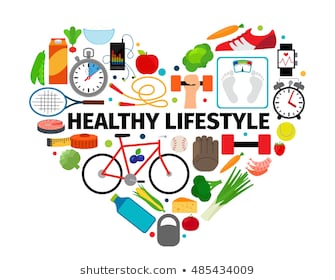 Health and Fitness
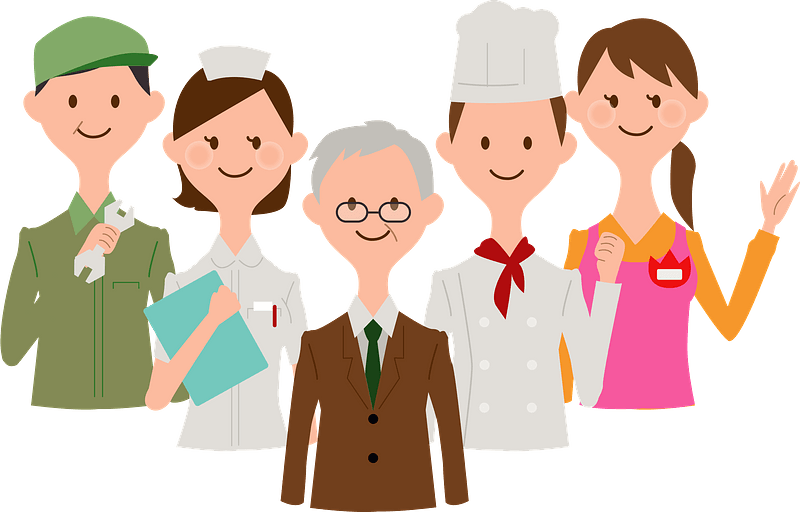 Occupations
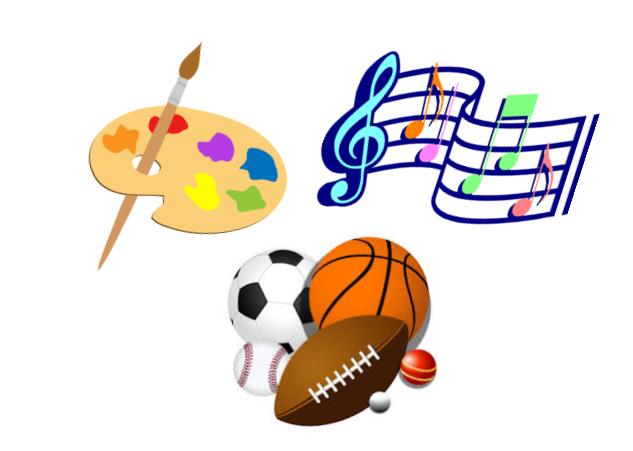 Sports and Free time
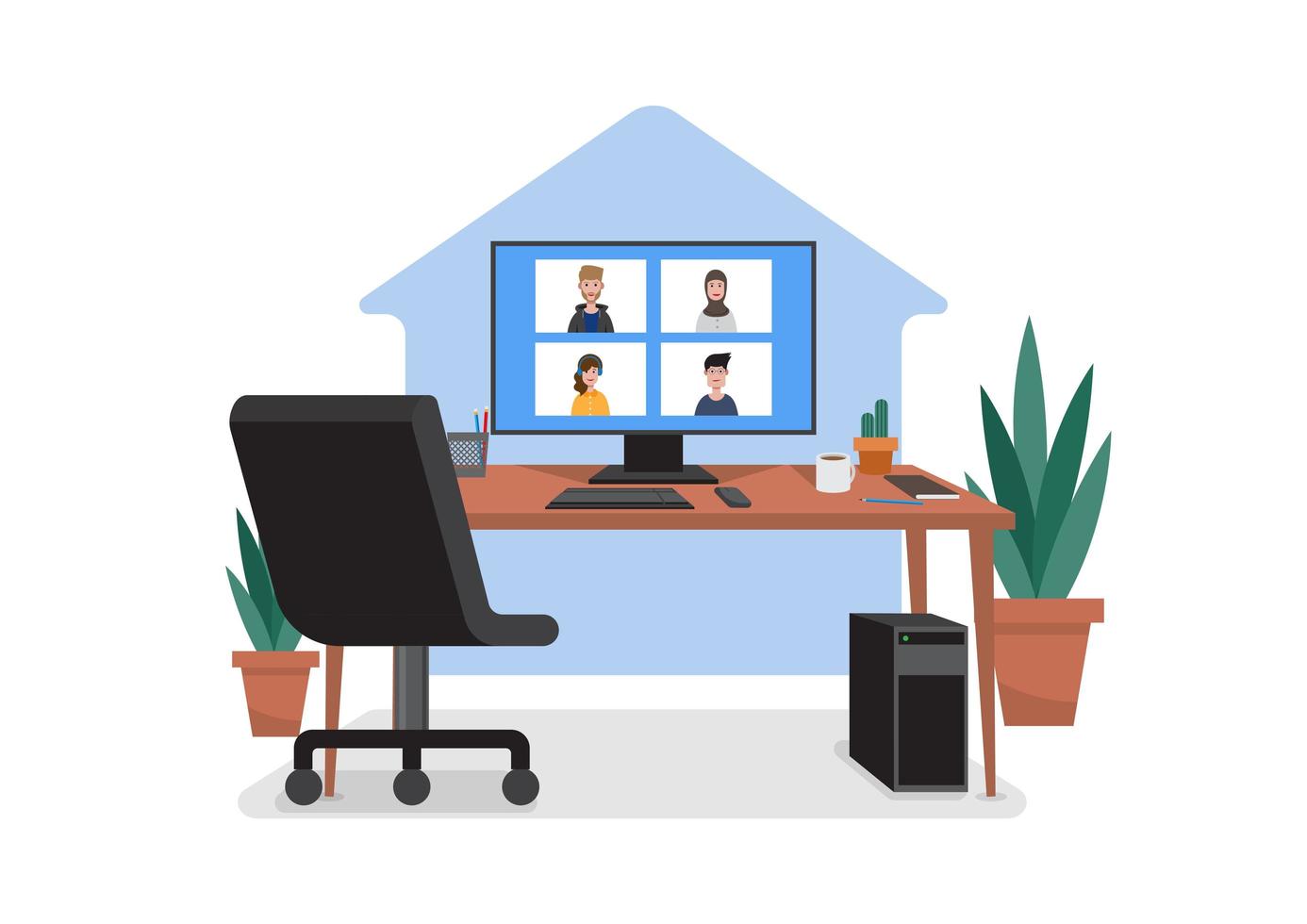 The home
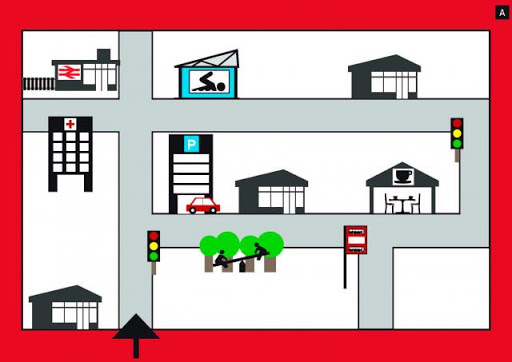 Places and directions
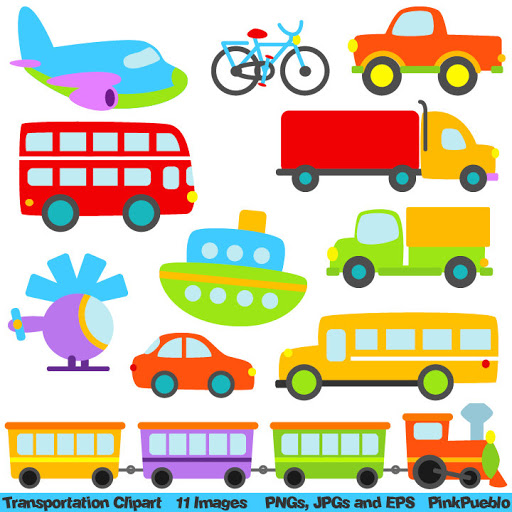 Transport
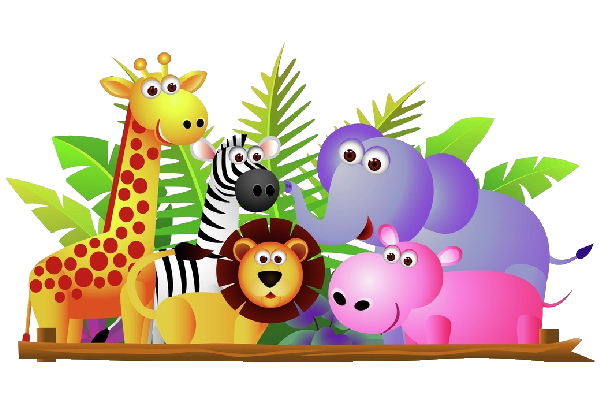 Animals
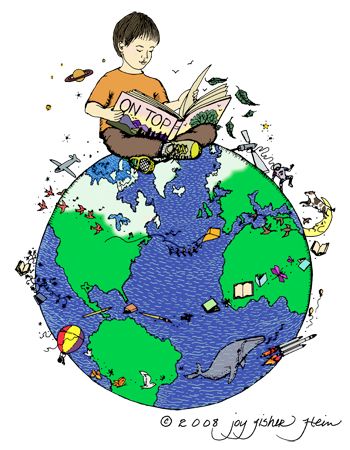 The world around us
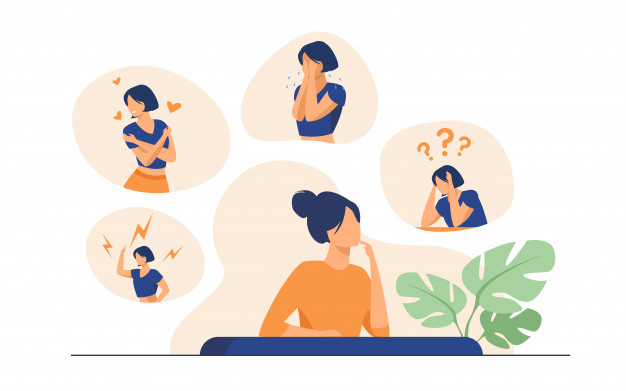 Personal Identification
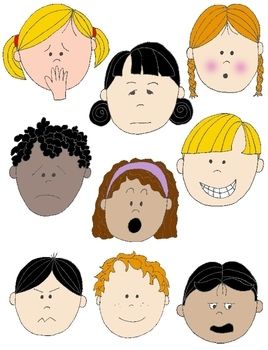 Feelings and Emotions
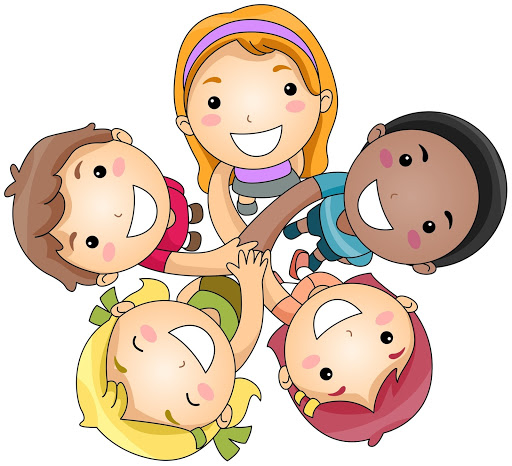 Relationships
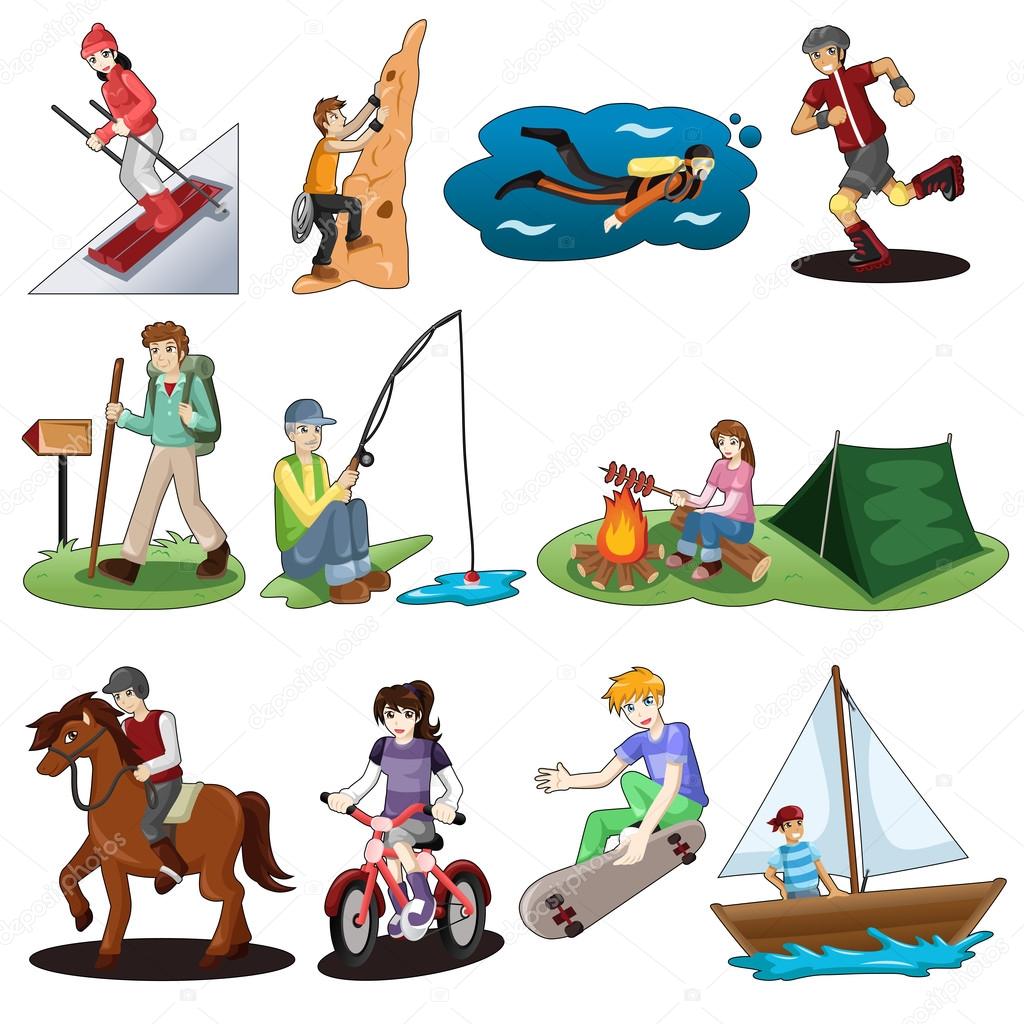 Hobbies and Leisure
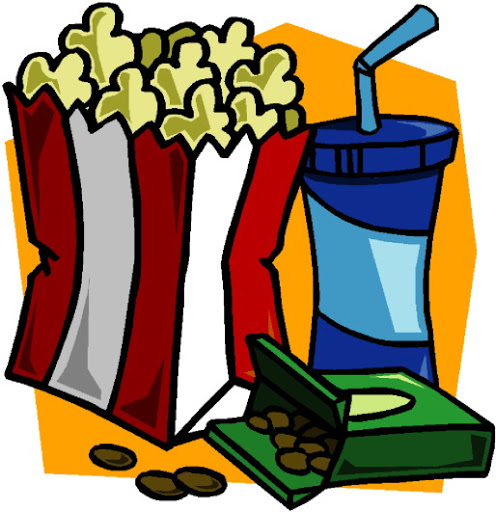 Entertainment
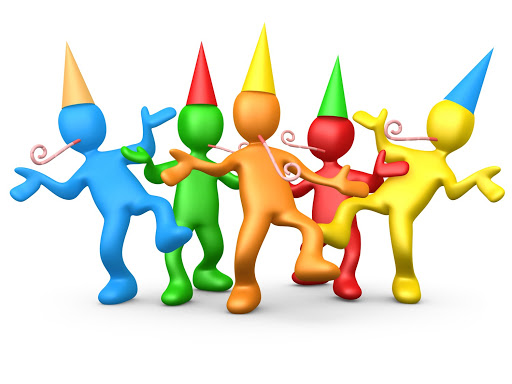 Celebrations
Personal Stories and adventures
Weather and natural disasters
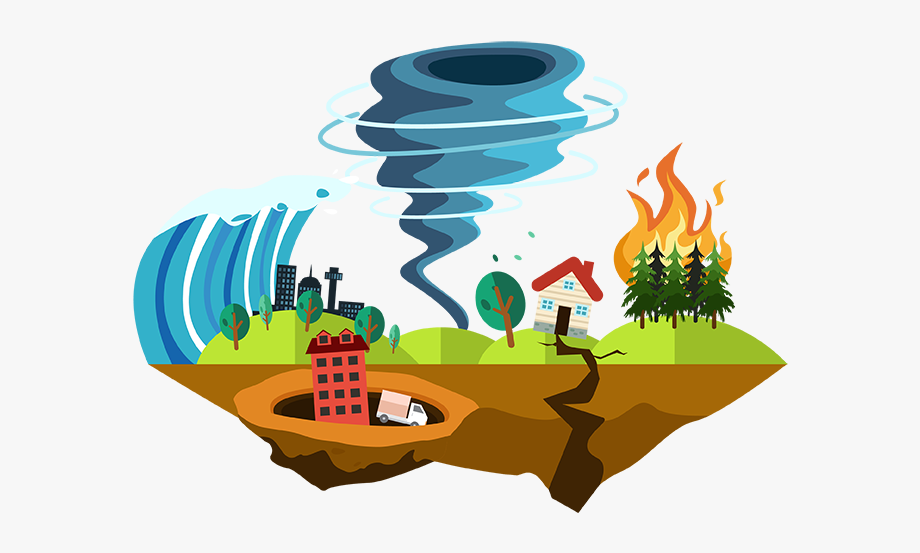 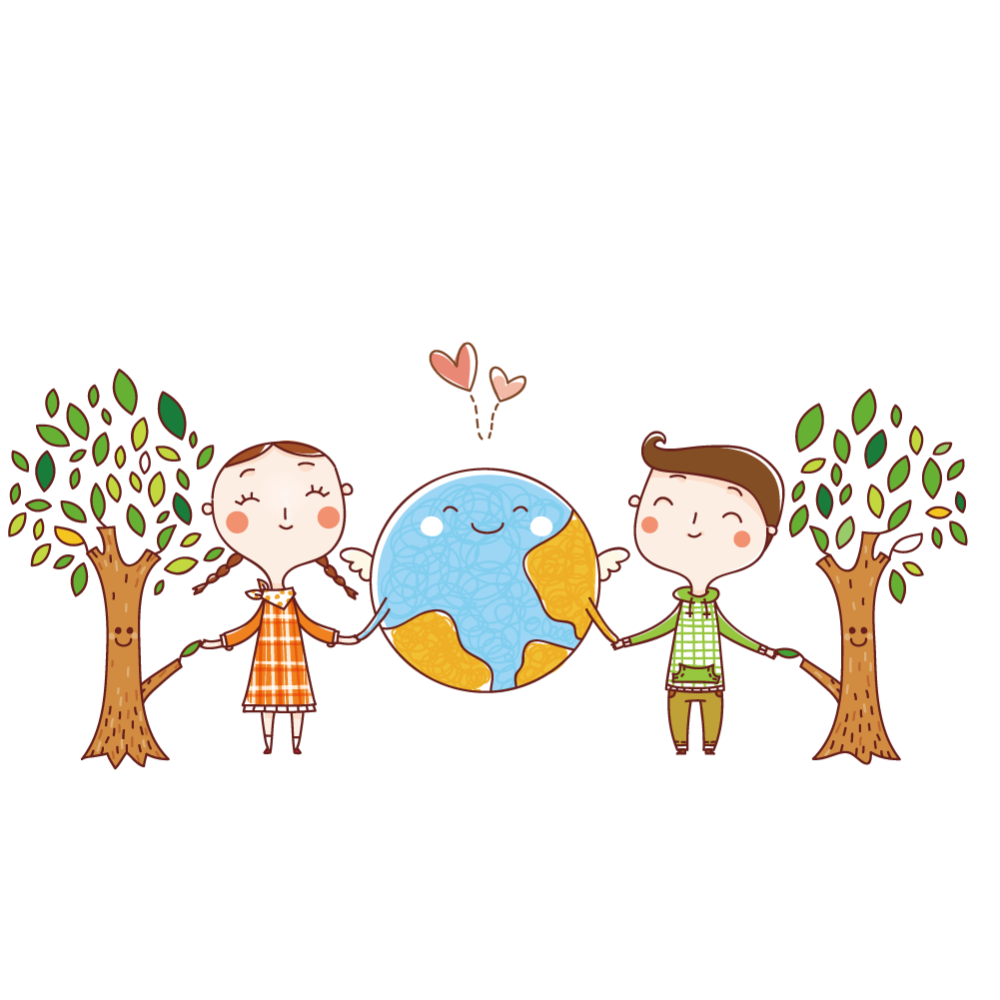 Environment
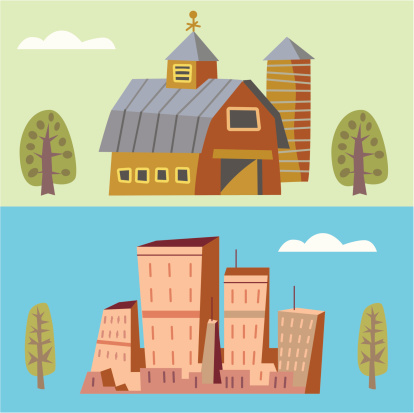 Town and country
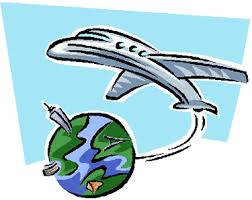 Travel
Communication and Technology
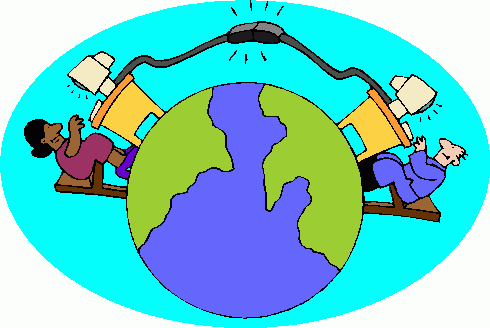 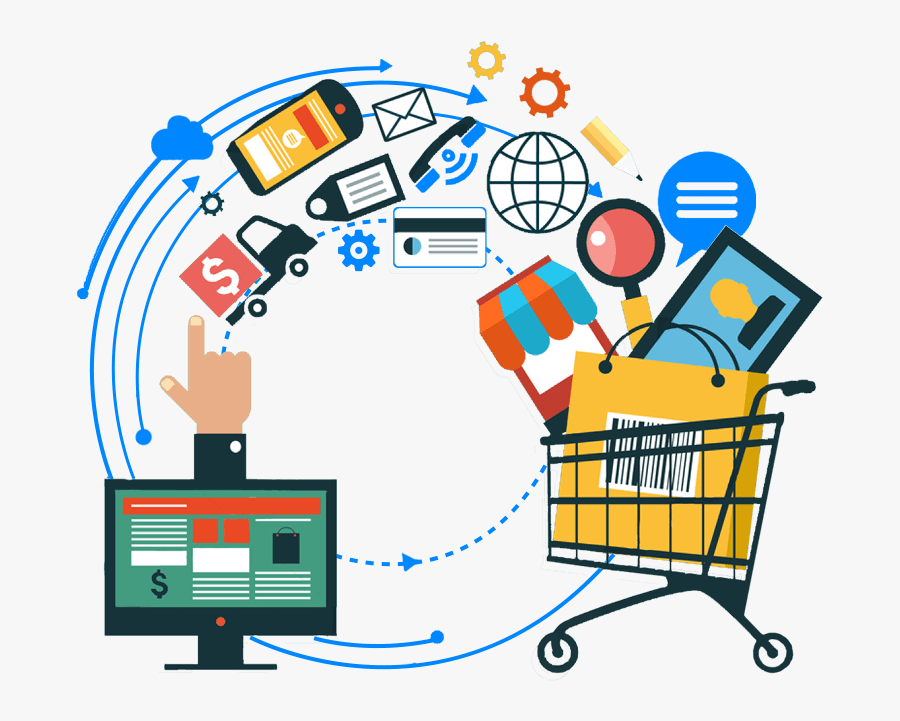 Shopping and Services